Topik 4

PEMANTAPAN KESEPADUAN NASIONAL MALAYSIA
MPU21042 -
Penghayatan Etika dan Peradaban

Pengajian Diploma Kolej Komuniti
PENTAKSIRAN BERTERUSAN
Kehadiran
Pelajar perlu hadir sekurang-kurang 80% kehadiran keseluruhan bagi melayakkan PB
E-Folio (30%)
bagi Topik 4, Topik 5 dan Topik 6
Penilaian Sumatif
[Speaker Notes: Perlu sentiasa ingatkan para pelajar bahawa Kehadiran adalah perkara penting untuk melayakkan pelajar dinilai melalui PB.
Manakala Penilaian Sumatif, pensyarah boleh memberi bayangan awal penilaian yang akan pelajar terima sebagai persediaan kepada para pelajar untuk kekal fokus dengan sesi PdP yang dijalankan
Topik ini perlu bersemuka selama 3 jam mengikut kurikulum.]
Hasil Pembelajaran
Menerangkan sistem, tahap perkembangan, kesepaduan sosial dan kebudayaan merentas bangsa di Malaysia
(A2, CLS 5)
[Speaker Notes: Pensyarah nyatakan hasil pembelajaran.]
Kandungan Topik 4
4.1
MEMBENTANGKAN MATLAMAT PERPADUAN YANG DIIDAMKAN
A. Detik perpaduan
B. Detik Perbezaan
4.2
MEMBINCANGKAN TAHAP KESEPADUAN YANG DICAPAI
A. Kesepaduan Nasional
B. Kesepaduan Sosial – Defisit Sosial
C. Etos Nasional
4.3
MEMBENTANG PROSES PENYATUPADUAN YANG DIUSAHAKAN
A. Etnik – tahap keetnikan, batas etnik, hubungan sosial rentas etnik.
B. Alat Penyatupaduan – tawar-menawar, perundingan dan pengantaraan.
[Speaker Notes: Pensyarah menyatakan tentang sub-subtopic bagi Topik 4.]
Aktiviti 1
Berapakah skor yang anda boleh berikan tentang tahap perpaduan di negara kita?
5
6
8
10
4
7
2
3
9
1
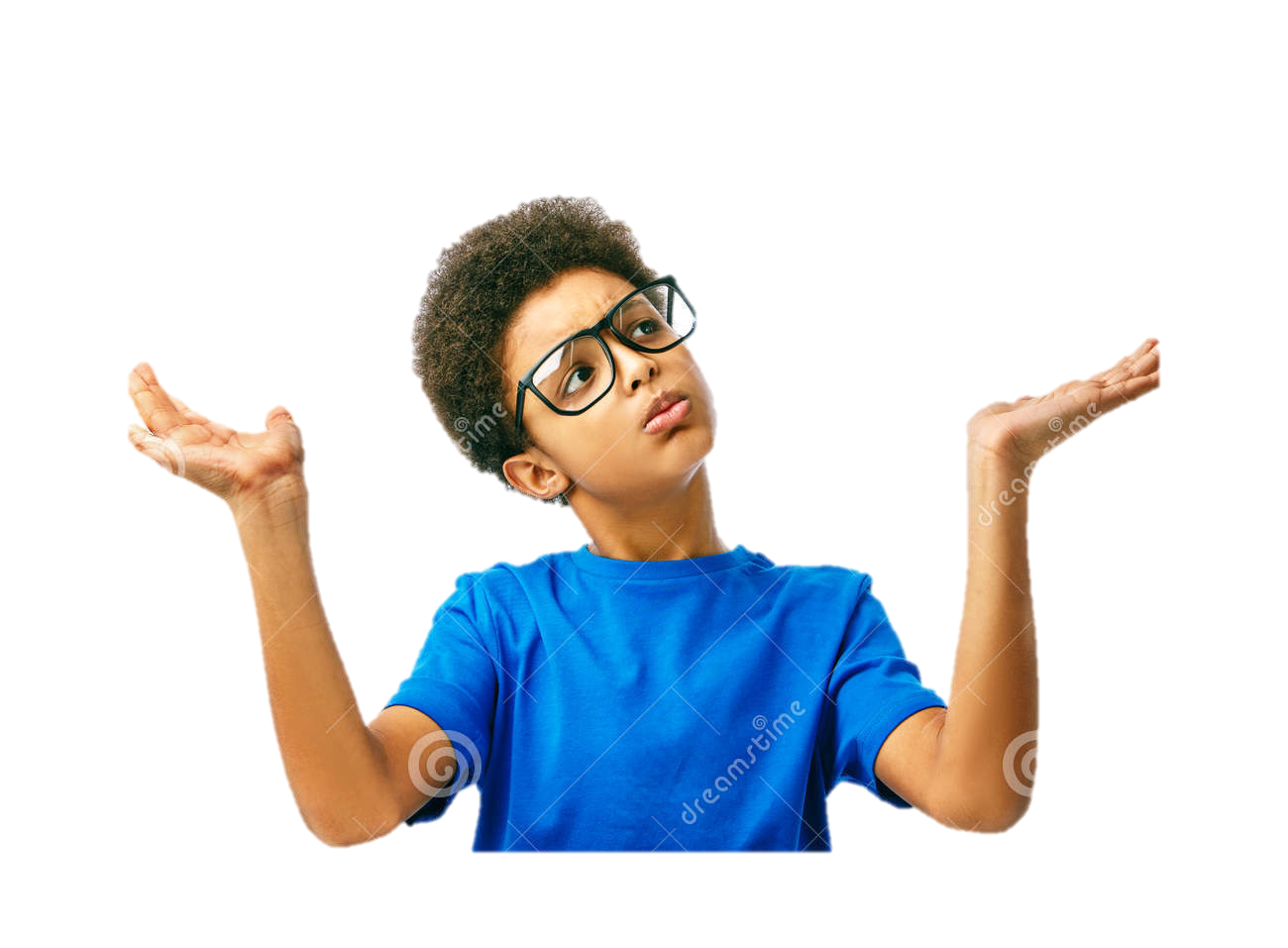 Sangat berpadu
Sangat tidak berpadu
[Speaker Notes: Set Induksi

Pensyarah meminta semua pelajar jawab soalan ini dengan menyatakan skor masing-masing.
Minta beberapa orang pelajar memberikan pendapat mengapa mereka memberi skor sedemikian.
Pensyarah boleh membuat ulasan dengan mengamit memori pelajar ketika mereka dibangku sekolah, dapat belajar, bermain dan makan bersama rakan-rakan pelbagai kaum.
Pensyarah membuat pengukuhan dengan bangkitkan perasaan seronok dan bahagia ketika dapat bergaul bersama-sama rakan walaupun berbeza kaum.]
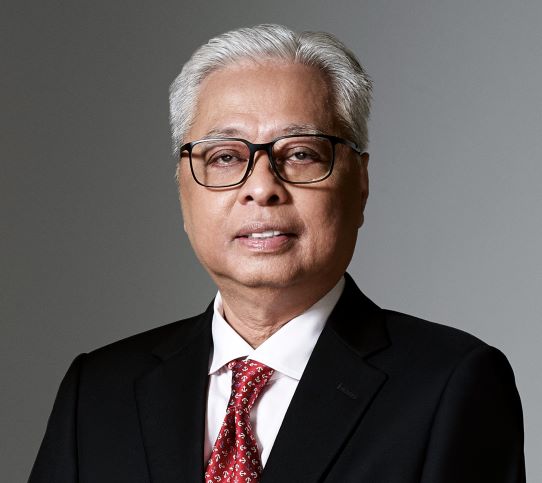 Umpama selembar benang, dikait, ditenun dan dijalin akhirnya menjadi kain yang sempurna indahnya. Itulah semangat Keluarga Malaysia yang menjunjung utuh perpaduan.
Perdana MenteriYAB Dato Seri Ismail Sabri Yaakob23 OKTOBER 2021
[Speaker Notes: Petikan dari ucapan YAB Perdana Menteri berkaitan Keluarga Malaysia (2022]
Pengenalan
Kepelbagaian masyarakat menimbulkan pelbagai cabaran di Malaysia.
Setiap komuniti mempunyai etika dan peradaban yang diamalkan adalah berbeza-beza antara satu sama lain.
Perlu fokus kepada titik persamaan dalam menghadapi perbezaan-perbezaan yang wujud.
Kesediaan tawar-menawar, perundingan dan mediasi telah membawa keamanan, kestabilan dan keharmonian di Malaysia.
Peristiwa hitam 13 Mei 1969 telah mencabul keharmonian antara kaum dan perlu dipastikan agar tidak berulang lagi.
Kesepaduan Nasional perlu dimantapkan lagi dan dipacu oleh tiga motivasi, iaitu perpaduan yang diidamkan, kesepaduan yang dicapai dan penyatupaduan yang diusahakan.
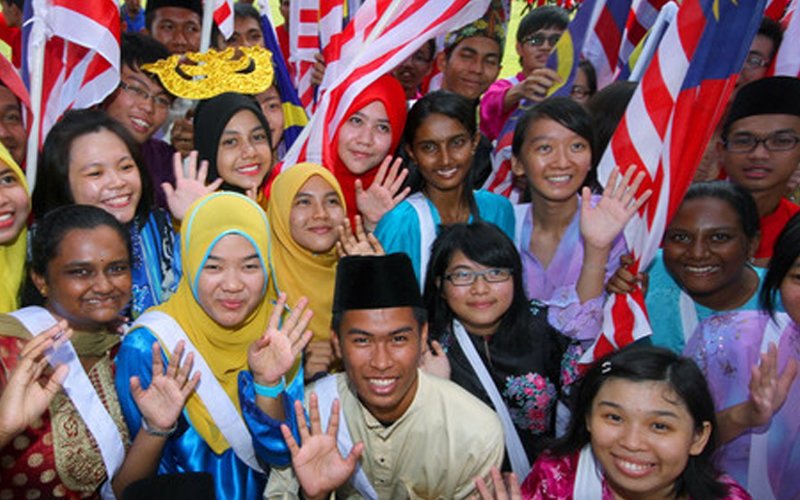 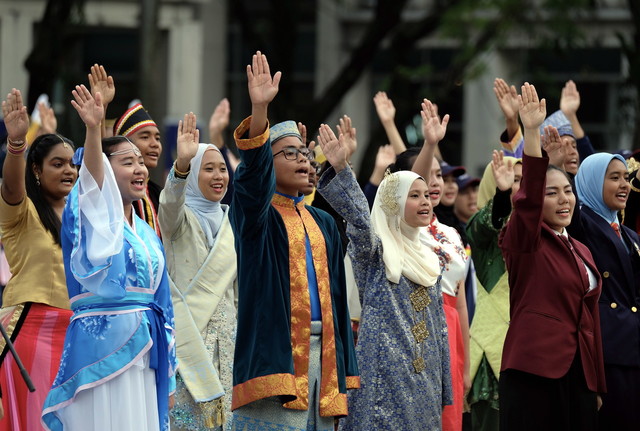 [Speaker Notes: Pensyarah terangkan pengenalan kepada topik 4 seperti di slide.]
4.1
MEMBENTANGKAN MATLAMAT PERPADUAN YANG DIIDAMKAN
Detik perpaduan
Detik perbezaan
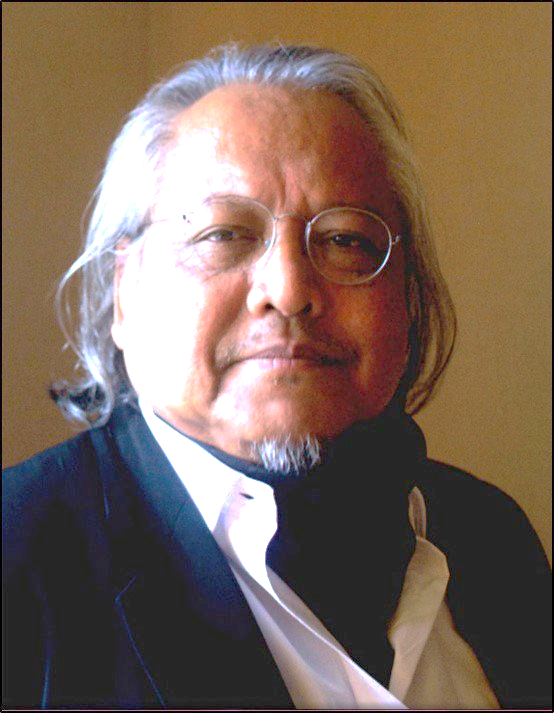 Perpaduan sebagai suatu hasrat yang diidamkan adalah sukar diukur, dilihat secara nyata mahupun berkekalan. Perkara ini biasanya hadir mengikut keadaan, keperluan dan detik-detik tertentu secara formal atau tidak formal dalam kehidupan seharian masyarakat.

Prof Ulung Datuk Dr Shamsul Amri Baharuddin
Pengarah Pengasas KITA UKM
PERPADUAN YANG DIIDAMKAN
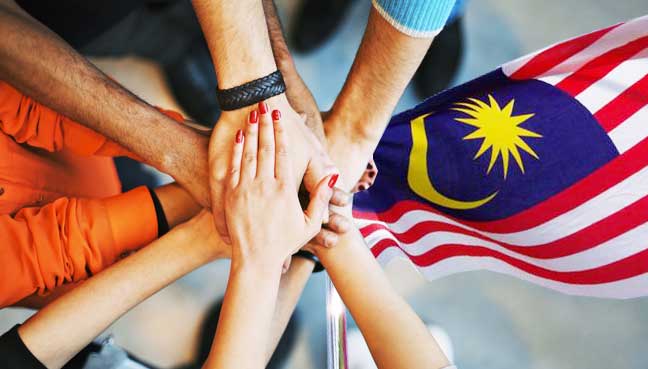 Perpaduan amat penting dalam pembinaan sebuah negara bangsa.

Perpaduan merujuk kepada satu proses yang menyatupadukan seluruh masyarakat

Penyatupaduan adalah berdasarkan tiga prinsip utama, iaitu tawar-menawar (bargaining), berunding (negotiation) dan perantaraan (mediation). 

Kesantunan insan dalam mengurus perbezaan dalam masyarakat pelbagai agama dan bangsa .

Sifat kebersamaan serta cinta akan keharmonian perlu ada dalam mencapai perpaduan.
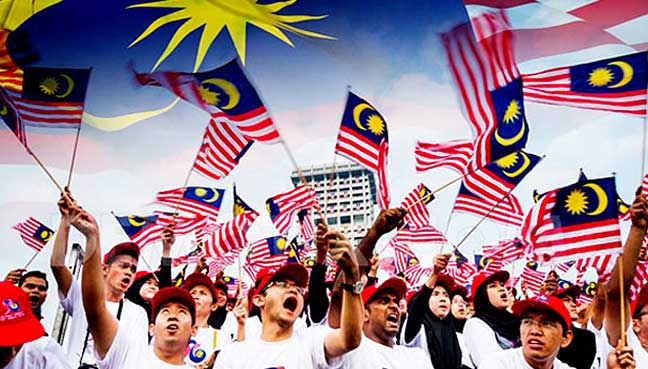 [Speaker Notes: Penerangan oleh pensyarah:

Perpaduan amat penting dalam pembinaan sebuah negara bangsa yang memerlukan kesatuan dan kesepaduan dalam kalangan rakyat dalam konteks keunikan Malaysia yang mempunyai rakyat berbilang bangsa, agama dan budaya.

Perpaduan merujuk kepada satu proses yang menyatupadukan seluruh masyarakat dan negara supaya setiap anggota masyarakat dapat membentuk satu identiti dan nilai Bersama serta perasaan cinta dan bangga akan tanah air.

Perpaduan sebagai suatu hasrat yang diidamkan oleh seluruh rakyat Malaysia namun hal ini sukar diukur, dilihat secara nyata mahupun berkekalan. Perkara ini biasanya hadir mengikut keadaan, keperluan dan detik-detik tertentu secara formal atau tidak formal dalam kehidupan seharian masyarakat.

Kita perlu sentiasa berusaha mencari jalan ke arah penyatupaduan. Kesemua ini dilakukan berdasarkan tiga prinsip utama, iaitu tawar-menawar (bargaining), berunding (negotiation) dan perantaraan (mediation). Hasil yang dicapai selama ini adalah berasaskan tapak integrasi yang telah dibina.

Kesantunan insan dalam mengurus perbezaan dalam masyarakat pelbagai agama dan bangsa perlu dititkeberatkan serta difahami oleh semua pihak.

Walaupun rakyat Malaysia terdiri daripada pelbagai penganut agama dan budaya berbeza, sifat kebersamaan serta cinta akan keharmonian perlu ada bagi merealisasikan matlamat perpaduan nasional.

Keutamaan kepada usaha membina sikap penerimaan diiringi nilai keluhuran budi pekerti dalam masyarakat perlu diberi perhatian.]
Pengenalan
Membina KESATUAN melalui Tapak Integrasi
Maksud Tapak Integrasi
Ruang dan titik pertemuan antara kelompok strategik di Malaysia (etnik, agama, parti politik, NGO, masyarakat sivil dan lain-lain.
Communities Liaison Committee 1949, pimpinan elit kaum-kaum.
Penubuhan Parti Politik bersifat muafakat.
Institusi Pilihanraya 1952, 1955
Rancangan Pembangunan Lima Tahun, 1955-55, 1956-60
Perlembagaan Persekutuan 1957
Simbol & Struktur KESATUAN : YDPA, Bendera, Lagu NegaraKu, Dasar Kebudayaan, Bahasa Kebangsaan, Sekolah Kebangsaan.
Pelbagai Bentuk Tapak Integrasi
[Speaker Notes: Pensyarah terangkan tentang Tapak Integrasi. 

Merupakan satu platform / wadah untuk mewujudkan perpaduan. Contoh seperti yang dinyatakan dalam slide.]
Detik Perpaduan vs Detik Perbezaan
Antara suasana yang sering dilihat menunjukkan muncul perpaduan adalah detik-detik ketika:

Pergaulan di pasar,
mengadakan majlis perkahwinan,
tempat makan,
sokongan dalam sukan
memberi bantuan ketika bencana,
mengunjungi tempat percutian,
menikmati cuti umum pelbagai perayaan, 
hadir menonton filem di pawagam dan sebagainya
Detik Perpaduan dan Detik Perbezaan adalah perkara-perkara yang boleh dilihat berlaku dalam kehidupan seharian masyarakat.
[Speaker Notes: Penerangan oleh pensyarah:

Detik perpaduan adalah saat yang boleh dilihat berlaku dalam kehidupan seharian masyarakat majmuk di negara kita.

Detik perpaduan merupakan detik yang mampu melihat masyarakat majmuk mencapai kesepaduan melalui nilai kebersamaan, toleransi dan saling menghormati.

Hal ini menggambarkan penerimaan dan kefahaman masyarakat terhadap perbezaan latar belakang sosial masyarakat Malaysia. Detik perpaduan dapat dilihat melalui detik-detik masyarakat ketika pergaulan di pasar, mengadakan majlis perkahwinan, tempat makan, sokongan dalam sukan, memberi bantuan ketika bencana, mengunjungi tempat percutian, menikmati cuti umum pelbagai perayaan, hadir menonton filem di pawagam dan sebagainya.]
Aktiviti 1
Sukan
Adakah perkara-perkara ini dapat menyemai semangat perpaduan?
 
Bincangkan..
Perayaan
Kesihatan
Makanan
Filem & Animasi
[Speaker Notes: Pensyarah meminta pelajar sediakan sehelai kertas. 

Arahkan pelajar untuk menjawab soalan di atas, minta pelajar berikan pendapat bagaimana semangat perpaduan boleh disemai dalam setiap perkara di atas. Contoh : Kesihatan – rakyat berbilang kaum bersama-sama memerangi wabak Covid-19.

Setelah beberapa minit, minta beberapa orang pelajar untuk membaca jawapan mereka.]
Kehadiran penyokong yang terdiri daripada pelbagai kaum memperlihatkan semangat perpaduan yang wujud dalam bidang sukan.
Menerusi filem & animasi juga, detik-detik perpaduan dapat dilihat dan disemai oleh semua rakyat. Antaranya, filem Ola Bola & Upin-Ipin yang telah membangkitkan semangat perpaduan rakyat Malaysia.
Sukan
Perayaan
Kesihatan
Sudah menjadi amalan rakyat Malaysia, tradisi atau amalan rumah terbuka seakan menjadi kemestian bagi setiap perayaan utama. Melaluinya ia dapat memupuk semangat kekitaan, kejiranan selain merapatkan hubungan antara jiran tetangga.
Detik-Detik Perpaduan
Makanan
Filem & Animasi
Kepelbagaian makanan menyatukan perpaduan di antara kaum. Buktinya, apabila sesuatu makanan itu disajikan, tidak kira apa bangsa sekalipun, semua bangsa boleh merasai dan makan bersama-sama.
Seluruh rakyat tanpa mengira kaum bersama-sama mengembleng tenaga untuk mencegah dan memerangi Covid-19
[Speaker Notes: Penerangan oleh pensyarah:

Detik Perpaduan – Makanan
Kepelbagaian makanan menyatukan perpaduan diantara kaum. Buktinya, apabila sesuatu makanan itudisajikan, tidak kira apa bangsa sekalipun, semua bangsa boleh merasai dan makan bersama-sama. Contohnya, nasi lemak yang turut dimakan dan digemari oleh rakyat Malaysia berbilang kaum.

Nasi lemak merupakan makanan orang Melayu yang dimakan oleh semua lapisan masyarakat Malaysia. Yee sang merupakan makanan kebudayaan masyarakat cina yang dimakan bersama
masyarakat pelbagai kaum semasa sambutan Tahun Baru Cina. Roti canai merupakan makanan yang berasal dari negara India, kini menjadi makanan kegemaran masyarakat majmuk di Malaysia.

Detik Perpaduan – Perayaan
Sudah menjadi amalan rakyat Malaysia, tradisi atau amalan rumah terbuka seakan menjadi kemestian bagi setiap perayaan utama seperti Hari Raya, Deepavali dan Tahun Baru Cina. Perayaan ini disambut meriah setiap tahun oleh semua kaum di negara ini tanpa mengira agama
dan keturunan. Melaluinya ia dapat memupuk semangat kekitaan, kejiranan selain merapatkan hubungan antara jiran tetangga. Amalan menyambut perayaan bersama-sama dapat memupuk semangat perpaduan antara kaum di Malaysia. 

Detik Perpaduan – Sukan
Sokongan padu rakyat berbilang kaum terhadap atlet negara membuktikan acara sukan mampu menyatu padukan rakyat. Detik-detik perpaduan dapat dilihat menerusi rakyat Malaysia yang berbilang kaum bersatu tanpa mengira warna kulit, bangsa dan parti politik yang memberi sokongan kepada atlet Malaysia pada temasya sukan.

Sukan mempunyai nilai murni yang boleh melahirkan generasi cergas dan sihat bukan sahaja dari segi fizikal dan rohani tetapi keupayaan mengukuhkan kesejahteraan pelbagai masyarakat dalam memastikan perpaduan terus utuh.

Detik Perpaduan – Filem & animasi
Contohnya siri animasi Upin & Ipin terdiri dari watak-watak melambangkan sifat perpaduan atau identiti tipikal Malaysia dengan memberi tumpuan kepada kehidupan di kawasan luar bandar. Ia menggambarkan hubungan erat selain persefahaman dan kerjasama dengan kumpulan etnik yang berbeza, sebagai contoh, watak-watak di dalam siri animasi ini mewakili pelbagai bangsa seperti Melayu, Cina, India dan seluruh rakyat Malaysia. Gaya hidup dalam ceritanya mewujudkan jambatan toleransi, kepekaan, keharmonian dan keunikan yang boleh dikongsi Bersama.

Menerusi filem juga, detikdetik perpaduan dapat dilihat dan disemai oleh semua rakyat. Antaranya, filem Ola Bola, yang telah membangkitkan semangat perpaduan rakyat Malaysia, dalam membentuk sebuah negara bangsa yang hebat lagi bermartabat. Dalam filem tersebut
pasukan bola sepak kebangsaan yang terdiri daripada pelbagai kaum (Melayu, Cina dan India)
bermain bersama-sama demi mengejar kejayaan dan menjulang nama negara di persada dunia.

Detik Perpaduan – Kesihatan
Seluruh rakyat tanpa mengira kaum bersama-sama mengembleng tenaga untuk mencegah dan memerangi Covid-19. Seluruh rakyat sama-sama berdisiplin menjaga kesihatan diri masing-masing sepanjang Perintah Kawalan Pergerakan Bersyarat (PKPB) dan sama-sama berdoa semoga Malaysia terus dilindungi dan ancaman penularan COVID-19 dapat dibendung dengan berkesan dan diakhiri dengan segera.]
Setiap kaum adalah terdiri daripada agama yang berbeza:
Melayu – beragama Islam
Cina – beragama Buddha
India – beragama Hindu
Kristian & lain-lain
Setiap kaum memiliki adat / upacara perkahwinan yang berbeza.

Ia juga berkait rapat dengan agama / kepercayaan masing-masing.
Agama
Sambutan Perayaan
Bahasa
Detik-Detik Perbezaan
Ritual Perkahwinan
Setiap mempunyai Bahasa ibunda masing-masing yang menjadi Bahasa percakapan terutama di rumah atau dalam kalangan komuniti kaum tersebut. :
Melayu – Melayu, Jawa
Cina – Mandarin, Kantonis
India – Tamil, Hindi
Terdapat cara/ritual tertentu dalam sambutan perayaan mengikut kaum masing-masing. Contoh :
Hari Raya – Solat Aidilfitri  / Aidiladha
Deepavali – Mandi minyak
Tahun Baru Cina – Makan besar
[Speaker Notes: Penerangan oleh pensyarah:

Detik perbezaan ini perlu dilihat dari sisi pandang yang positif untuk mengukuhkan lagi perpaduan dan hubungan antara kaum.

Dalam menghadapi perbezaan, sikap toleransi dan faham-memahami antara satu sama lain sangat penting untuk mengekalkan keharmonian.]
Aktiviti 2
Adakah perbezaan ini menyukarkan hidup anda dan menghalang semangat perpaduan antara kaum?
 
Bincangkan..
Agama
Bahasa
Sambutan perayaan
Perkahwinan
[Speaker Notes: Pensyarah meminta pelajar sediakan sehelai kertas.

Minta pelajar mejawab soalan di atas dan nyatakan alas an amsing-masing.

Setelah beberapa minit, minta beberapa orang pelajar untuk membaca jawapan mereka.]
4.2
MEMBINCANGKAN TAHAP KESEPADUAN YANG DICAPAI
Kesepaduan Nasional
Kesepaduan Sosial – Defisit Sosial
Etos Nasional
A) Kesepaduan Nasional
Kesepaduan Nasional bermaksud penyatuan pelbagai kelompok yang mempunyai latarbelakang sosial dan kebudayaan yang berbeza. Penyatuan ini lebih kepada bentuk zahir/ luaran
Alat utama yang menjadi teras ialah Perlembagaan Persekutuan dan Rukun Negara. 2 perkara ini menjadi tunjang utama dan ia penting untuk mewujudkan masyarakat yang dinamik.
Dari segi kemajuan bangsa, akan wujud pelbagai etnik dan budaya yang mengutamakan kestabilan. Mereka berkongsi norma hidup dan persamaan nilai.
[Speaker Notes: Penerangan oleh pensyarah:

Malaysia adalah tanah pertemuan pelbagai bangsa, agama, budaya dan keturunan. 

Kedatangan semua imigran ini telah diterima secara terbuka oleh masyarakat peribumi.

Mereka menemui formula untuk hidup bersama, membina, dan memajukan tanah air. Formulanya adalah permuafakatan antara masyarakat Melayu, India, Cina, bumiputera dan anak negeri Sabah dan Sarawak demi mencapai keharmonian dalam masyarakat yang pelbagai.

Kesepakatan dan kerjasama pelbagai pihak telah berjaya mengharungi pelbagai cabaran.

Kesepaduan nasional melibatkan Perlembagaan Persekutuan dan Rukun Negara yang mempunyai masyarakat dinamik yang bermula dari tani ke industri komersial, dari miskin ke kelas menengah, dari kampung ke bandar, dari kemajmukan ke budaya modeniti yang mengutamakan kestabilan dan kemajuan, perkongsian norma hidup dan persamaan nilai.]
B) Kesepaduan Sosial
Kesepaduan Sosial adalah antara teras penting dalam menjamin semua bangsa dalam Malaysia berada dalam keadaan aman dan harmoni.
Asas utama kepada keadaan yang stabil dan masyarakat tanpa konflik dengan menyelesaikan defisit sosial.
Konsep Kesepaduan Sosial yang diasaskan oleh kerajaan adalah sebagai formula untuk mengurus masyarakat berbilang bangsa dan agama di Malaysia.
[Speaker Notes: Penerangan oleh pensyarah.

Kesepaduan sosial merupakan elemen penting dalam memastikan sesebuah masyarakat berada dalam keadaan aman dan harmoni. Hal ini merupakan prasyarat kepada keadaan stabil dan tanpa konflik.

Kesepaduan sosial merupakan proses yang membina dan mengekalkan perasaan kekitaan dalam masyarakat dan perasaan yang meletakkan diri seseorang dalam sesuatu komuniti. Nilai yang membentuk kesepaduan sosial adalah perasaan keberadaan dalam komuniti berkenaan. Perasaan kekitaan merupakan asas kepada pembentukan kesepaduan sosial.

Kesepaduan sosial digunakan untuk menggambarkan proses-proses yang bukan sahaja melibatkan negeri atau negara, tetapi rasa komitmen, tanggungjawab, keinginan serta keupayaan untuk hidup bersama dengan harmoni.

Namun begitu, terdapat banyak perkara juga belum tercapai atau tertangguh penyelesaiannya yang dilabel sebagai defisit sosial.]
Isu dan hal yang belum selesai ianya :
perlu diusahakan penyelesaiannya secara berterusan,
memerlukan waktu dan kesabaran semua pihak.
Defisit Sosial
[Speaker Notes: Penerangan oleh pensyarah :

Defisit Sosial - Isu dan hal yang belum selesai ianya perlu diusahakan penyelesaiannya secara berterusan, memerlukan waktu dan kesabaran semua pihak. Antara kategori defisit sosial adalah etnisiti, agama, kelas sosial, pendidikan, bahasa, jurang generasi, gender, politik federalisme, ruang (bandar/desa) dan media.
-------------------
Etnisiti - Pergaulan masyarakat Cina dengan kaum-kaum lain di Kelantan sangat erat di sebelah Pantai Timur mahupun kawasan kampung. Ia wajar dijadikan contoh kepada masyarakat dan generasi muda di bandar supaya jurang etnisiti dikurangkan.

Agama – Perbezaan agama kadangkala menyebabkan perselisihan faham. Oleh itu perlu ada sikap toleransi dan hormat-menghormati demi memastikan kesepaduan sosial dicapai.

Kelas Sosial - Usaha kerajaan dalam merapatkan jurang kelas sosial dalam masyarakat. Dengan menyediakan pelbagai bantuan kepada golongan berpendapatan rendah.

Pendidikan – Pelaksanaan sekolah berunsurkan vernikular pada zaman British telah sedikit sebanyak mengurang rasa kebersamaan antara kaum dan kadang kala masih dirasai hingga ke hari ni.

Bahasa - Bahasa melayu dijadikan sebagai bahasa perantara di sekolah kebangsaan dan urusan rasmi kerajaan. Ini kerana bahasa menjadi satu medium komunikasi berkesan untuk rakyat berbilang kaum.

Gender - Layanan sama rata antara lelaki dan perempuan seperti dalam bidang pekerjaan, pendidikan. Tiada unsur diskriminasi atau eksploitasi diamalkan.

Politik Federalisme - Setiiap individu mempunyai pandangan politik yang berbeza. Namun setiap penyokong parti politik melaksanakan politik bersih tanpa menggugat keamanan dan keharmonian negara.

Jurang Generasi - Generation Gap' dapat diatasi dengan saling cuba memahami gaya berfikir dan pendekatan setiap generasi. Setiap generasi akan berbeza dari seg gaya bertutur, berpakaian dan pendekatan.

Ruang (Bandar/Desa) - Pembangunan dan infrastruktur perlu seiring antara bandar dan luar bandar. Supaya penduduk di bandar tidak ketinggalan dari arus pemodenan.

Media - Media memainkan peranan untuk menyatupadukan setiap masyarakat di Malaysia. Ini
kerana media adalah 'lidah’ dalam menyampaikan berita. Elakkan berita fitnah yang membawa perpecahan.]
Kesepaduan Sosial                 Aspek Politik Federalisme
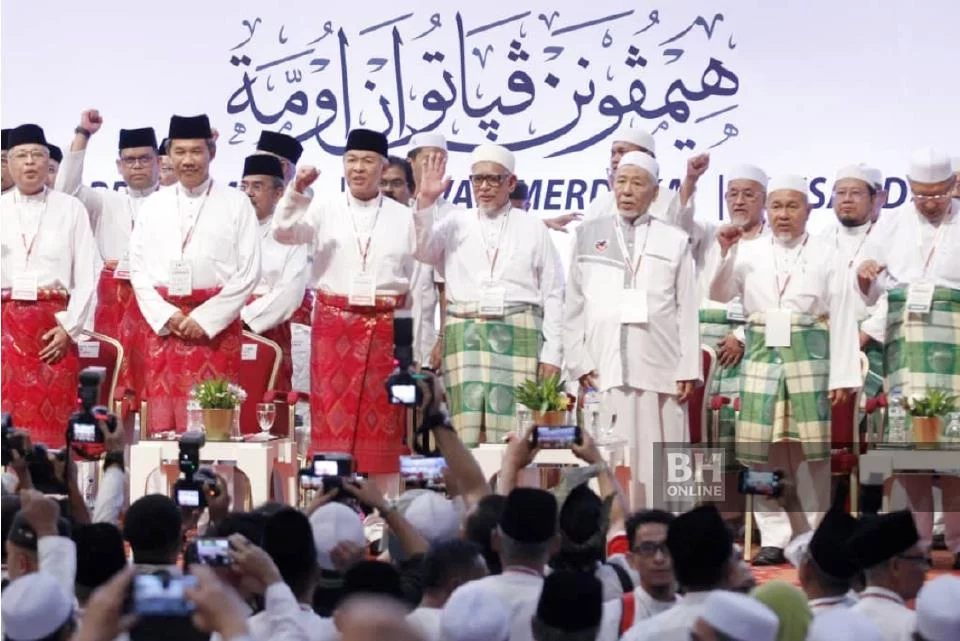 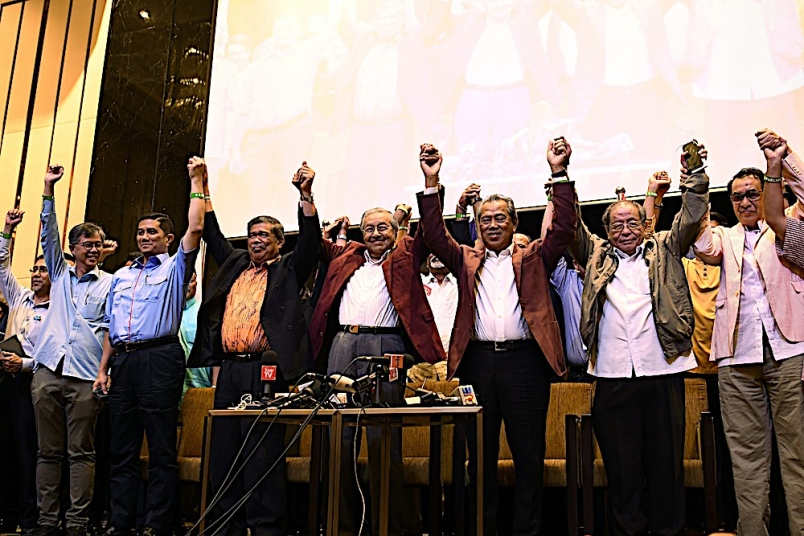 UMNO dan PAS memeteri piagam muafakat nasional dalam perhimpunan penyatuan ummah. Sumber: https://www.bharian.com.my/berita/nasional/2019/09/606749/umno-pas-meterai-piagam (14 Sept 2019)
Parti-parti politik pembangkang sebelum ini membentuk Pakatan Harapan, memenangi PRU Ke-14 tanpa pertumpahan darah, dan membentuk kerajaan dalam tahun 2018. Sumber: http://nadisiswa.com/archives/tag/politik
[Speaker Notes: Pensyarah boleh merujuk contoh berita di atas untuk dibincangkan.]
Kesepaduan Sosial                 Aspek Bahasa
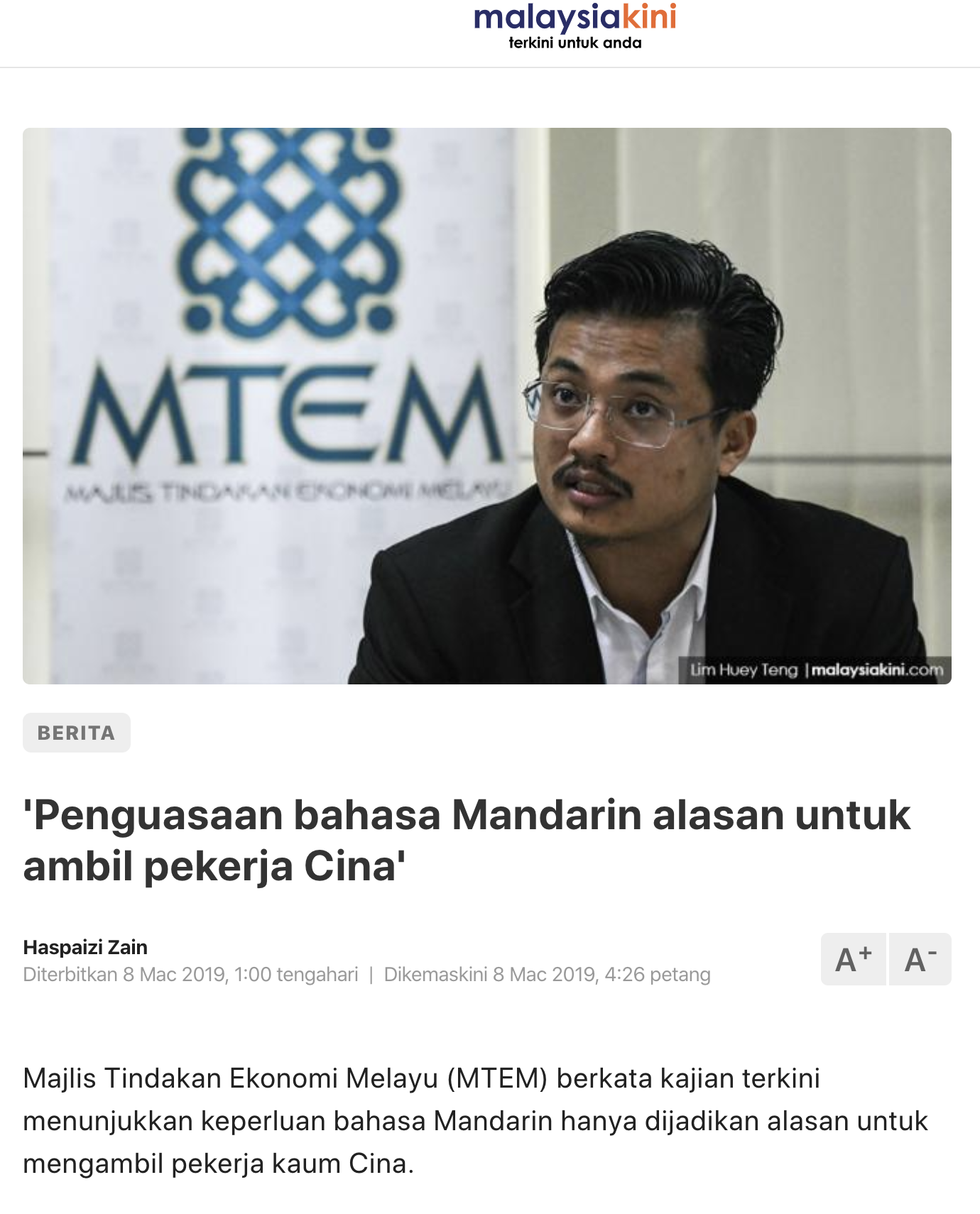 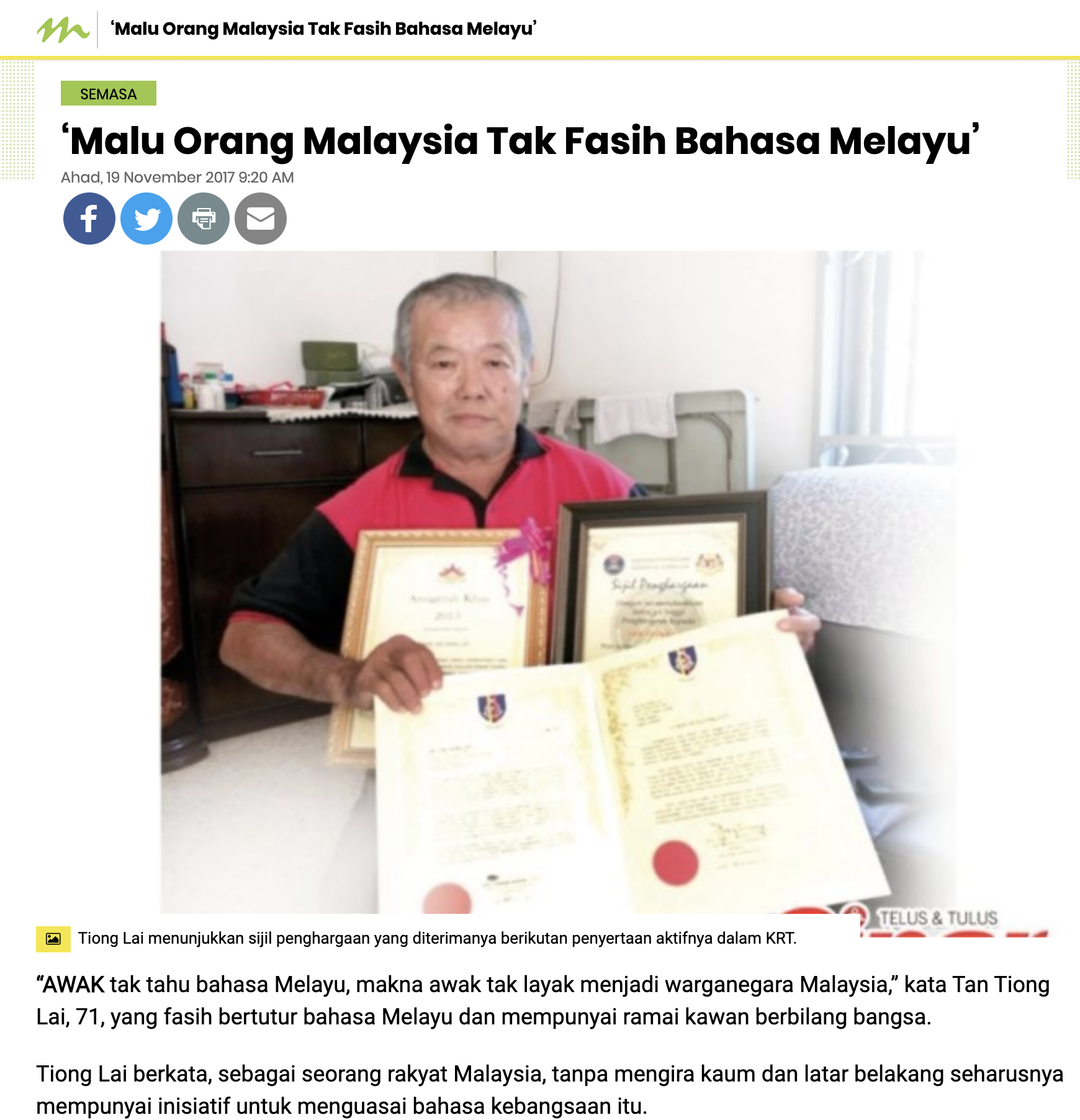 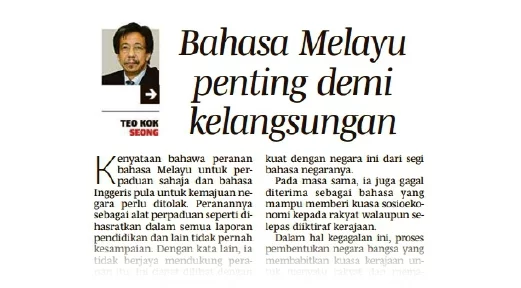 Sumber: https://www.bharian.com.my/node/146328
Sumber: https://www.mstar.com.my/lokal/semasa/2017/11/19/malu-tak-fasih-bm (19 Nov 2017)
Sumber : https://www.malaysiakini.com/news/467089
[Speaker Notes: Pensyarah boleh merujuk contoh berita di atas untuk dibincangkan.]
Kesepaduan Sosial                 Aspek Etnisiti
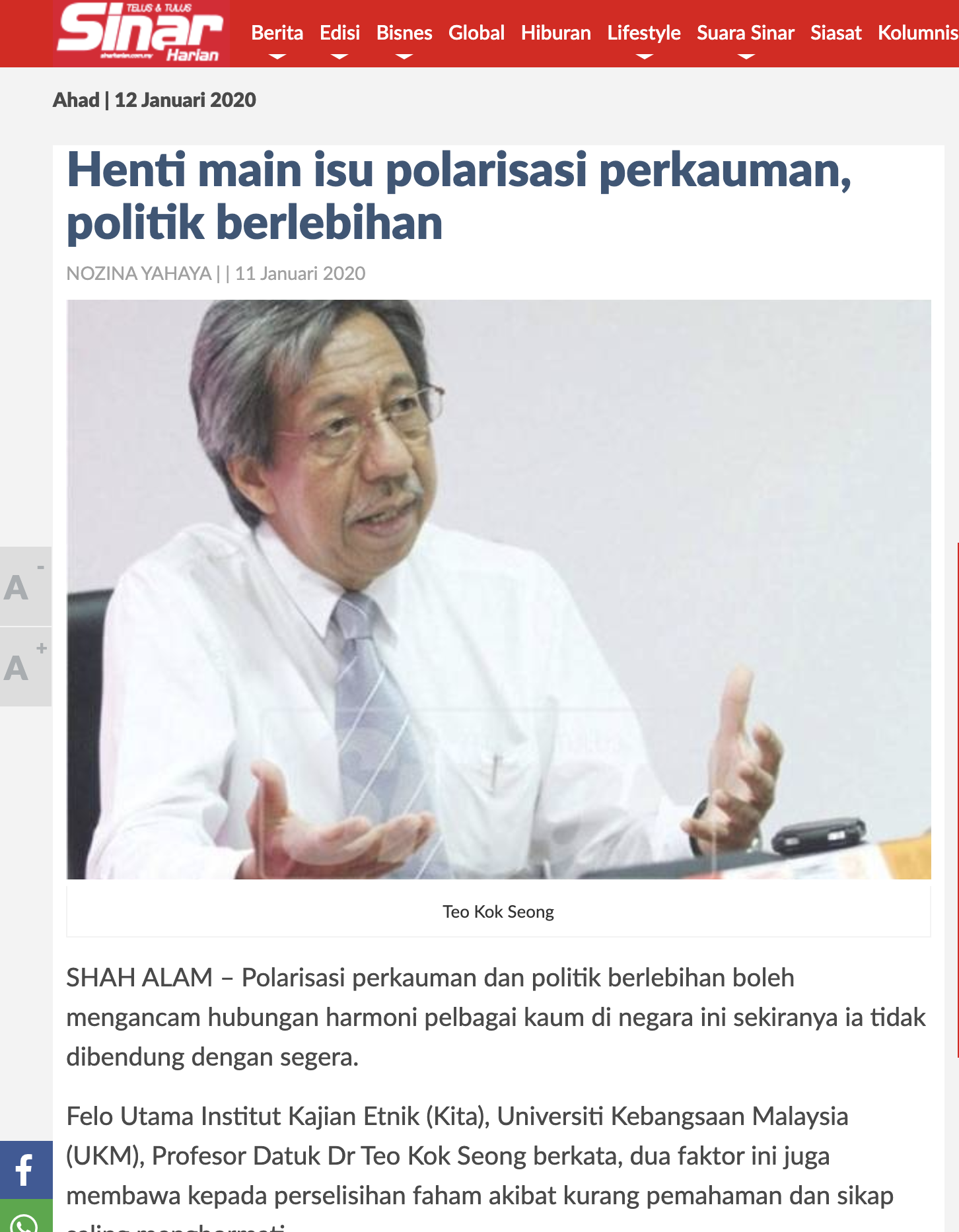 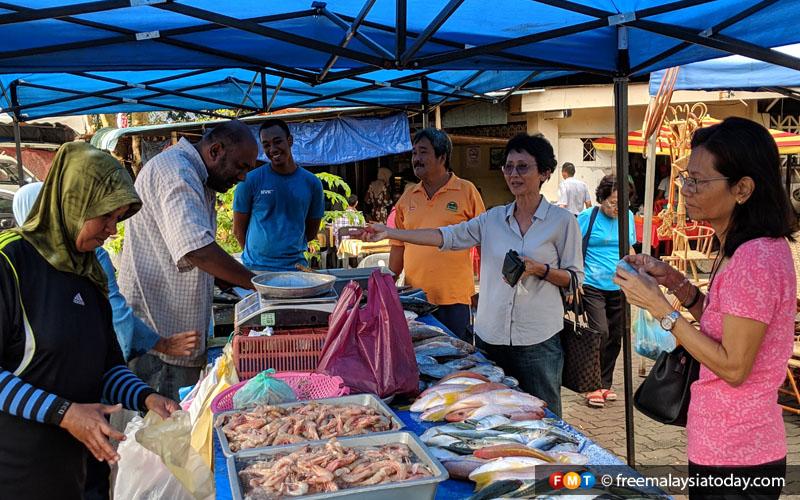 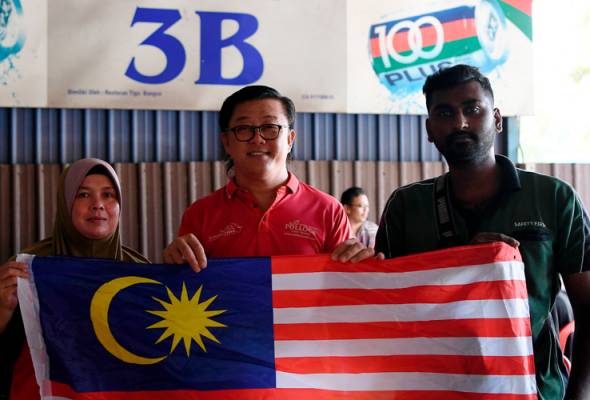 Restoran Tiga Bangsa bukti kejayaan kesepakatan. 

Sumber:
http://www.astroawani.com/berita-malaysia/restoran-tiga-bangsa-bukti-kejayaan-kesepakatan-215673 (23 Ogos 2019)
Bagaimana Melayu, Cina bersahabat di Terengganu sejak abad ke-16.

Sumber: https://www.freemalaysiatoday.com/category/bahasa/2019/02/05/bagaimana-melayu-cina-bersahabat-di-terengganu-sejak-abad-ke-16/ (5 Februari 2019)
https://www.sinarharian.com.my/article/65453/BERITA/Nasional/Henti-main-isu-polarisasi-perkauman-politik-berlebihan
[Speaker Notes: Pensyarah boleh merujuk contoh berita di atas untuk dibincangkan.]
Kesepaduan Sosial                 Aspek Agama
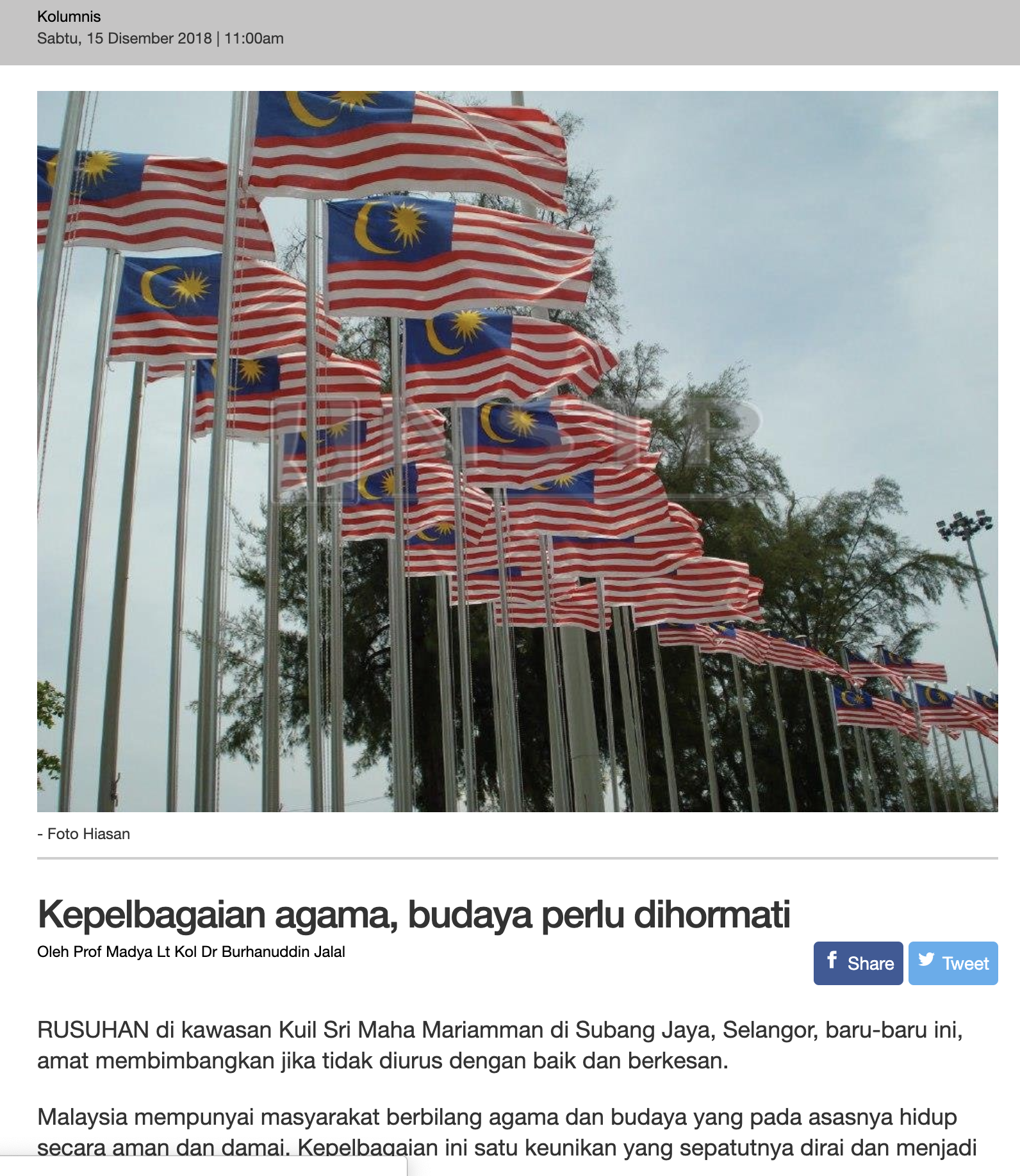 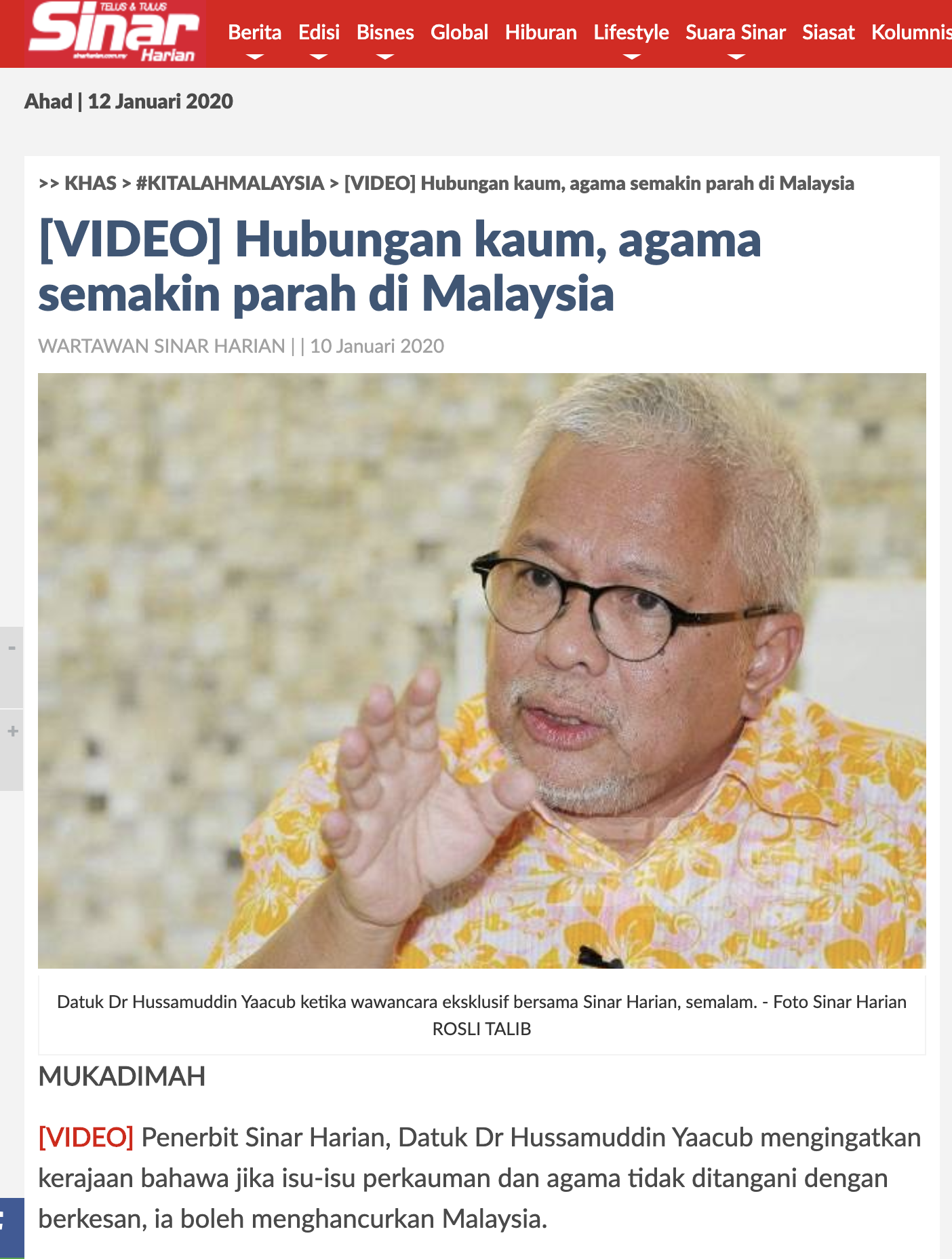 https://www.sinarharian.com.my/article/65292/BERITA/Nasional/Hubungan-kaum-agama-semakin-parah-di-Malaysia
https://www.bharian.com.my/kolumnis/2018/12/509258/kepelbagaian-agama-budaya-perlu-dihormati
[Speaker Notes: Pensyarah boleh merujuk contoh berita di atas untuk dibincangkan.]
C) ETOS NASIONAL
Greek : watak, karakter
ETOS NASIONAL adalah ciri-ciri unik masyarakat setempat yang mengikat seseorang individu dengan individu yang lain dan yang mengikat rakyat dengan negara  melalui perkongsian nilai, perasaan & semangat, kepercayaan & identiti bersama.

(Mohd Mahadee Ismail, 2015)
[Speaker Notes: Penerangan oleh pensyarah.]
ETOS NASIONAL
Etos Nasional membawa suatu unsur kepercayaan atau pegangan yang dikongsi bersama oleh anggota masyarakat. 

Unsur kepercayaan tersebut melibatkan perkongsian sejarah, perkongsian masa depan, mempercayai perlembagaan negara, dasar negara dan kepimpinan negara. 

Etos Nasional juga membawa kepada pembentukan satu identiti. Identiti itu menggambarkan suatu unsur unik sesebuah masyarakat yang stabil dan seragam.
[Speaker Notes: Penerangan oleh pensyarah.]
ETOS NASIONAL
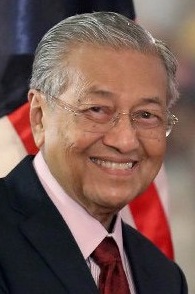 TUN DR. MAHATHIR MOHAMAD pada 1992 telah mengemukakan Etos Nasional seperti berikut :

Perkongsian Sejarah
Perkongsian Nilai
Perasaan Kekitaan Bersama
Perkongsian Masa Hadapan
Kesetiaan
Komitmen
Keterikatan Emosi Negara
[Speaker Notes: Penerangan oleh pensyarah.]
4.3
MEMBENTANG PROSES PENYATUPADUAN YANG DIUSAHAKAN
A. Etnik – tahap keetnikan, batas etnik, 
     hubungan sosial rentas etnik.

B.  Alat Penyatupaduan – tawar-menawar, 
     perundingan dan pengantaraan
Penyatupaduan Yang Diusahakan
Usaha proses penyatupaduan oleh kerajaan dilaksanakan berdasarkan model integrasi kesepaduan nasional yang dinamakan INDEKS PERPADUAN NASIONAL (IPNas)

Model ini menyenaraikan tiga perkara utama sebagai asas dalam menentukan indeks perpaduan iaitu perpaduan, kesepaduan dan penyatupaduan.
[Speaker Notes: Penerangan oleh pensyarah.]
Indeks Perpaduan Nasional
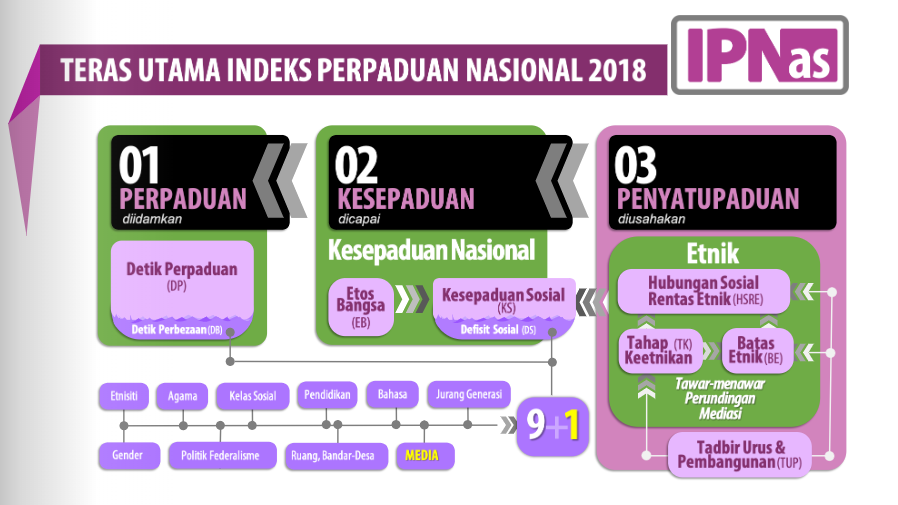 [Speaker Notes: Penerangan oleh pensyarah.]
Pengenalan
Membina KESATUAN melalui Tapak Integrasi
Maksud Tapak Integrasi
Ruang dan titik pertemuan antara kelompok strategik di Malaysia (etnik, agama, parti politik, NGO, masyarakat sivil dan lain-lain.
Communities Liaison Committee 1949, pimpinan elit kaum-kaum.
Penubuhan Parti Politik bersifat muafakat.
Institusi Pilihanraya 1952, 1955
Rancangan Pembangunan Lima Tahun, 1955-55, 1956-60
Perlembagaan Persekutuan 1957
Simbol & Struktur KESATUAN : YDPA, Bendera, Lagu NegaraKu, Dasar Kebudayaan, Bahasa Kebangsaan, Sekolah Kebangsaan.
Pelbagai Bentuk Tapak Integrasi
[Speaker Notes: Pensyarah terangkan tentang Tapak Integrasi. 

Merupakan satu platform / wadah untuk mewujudkan perpaduan. Contoh seperti yang dinyatakan dalam slide.]
Penyatupaduan Yang Diusahakan
Penyatupaduan terjelma dalam pelbagai bentuk usaha yang dilakukan secara berterusan bagi mencari penyelesaian defisit sosial dengan membina tapak integrasi di semua lapisan masyarakat.
Masyarakat berdepan dengan cabaran apabila parti politik, NGO atau individu memainkan isu-isu sensitif seperti bahasa, agama, pendidikan vernakular, perlembagaan dan hak istimewa orang Melayu & bumiputera dan lain-lain.
Mekanisme penyatupaduan ini dinamakan tapak integrasi. Tapak integrasi ini wujud dalam bentuk dasar, acara sukan, festival budaya, perayaan agama, seni muzik dan budaya,
Perpaduan yang diidamkan boleh dicapai dengan usaha berterusan dengan pemantauan kesepaduan dan pembinaan tapak integrasi sebagai instrumen utama penyatupaduan.
[Speaker Notes: Penerangan oleh pensyarah:]
Didefinisikan sebagai sekelompok manusia yang mengamalkan budaya termasuk adat resam, bahasa, agama yang seragam dan berasal dari negara nenek moyang yang sama
A) Etnik
02
03
01
Hubungan Sosial Rentas Etnik
Batas Etnik
Tahap Keetnikan
Merupakan budaya modeniti yang mengutamakan kestabilan dan kemajuan.
Masyarakat perlu terus memupuk sikap dan tindakan toleransi dan penerimaan etnik dalam kalangan masyarakat.
Kepelbagaian masyarakat yang berbeza etnik, agama, bahasa, budaya dan sebagainya. 
Semakin nipis batas etnik akan semakin mudah terbentuknya interaksi antara masyarakat..
Pengukuhan struktur hubungan organisasi antara berbilang agama dan etnik di setiap peringkat masyarakat.
[Speaker Notes: Penerangan oleh pensyarah.

Tahap Keetnikan
Tahap Keetnikan merupakan budaya modeniti yang mengutamakan kestabilan dan kemajuan. Menyenarai dan meneliti perbezaan serta cabaran antara komuniti untuk diselesaikan. Negara
kita mempunyai rakyat yang terdiri dari pelbagai bahasa, budaya, agama dan tradisi kehidupan. Menjadi matlamat utama negara bagi memastikan kehidupan rakyat pelbagai budaya ini hidup saling bersatu dan berintegrasi. 

Dengan jaminan keharmonian kaum di negara ini, kita dapat memastikan pembangunan negara dan pembinaan negara bangsa terus maju dan terbina. Masyarakat perlu terus memupuk sikap dan tindakan toleransi dan penerimaan etnik dalam kalangan masyarakat yang terdiri dari Melayu, Cina, India, Kadazan, Dusun, Bidayuh, Iban, Melanau, Bajau, Senoi dan 200 lebih suku etnik lain. 

Masyarakat perlu memperakui, menerima dan menghormati perbezaan bahasa, budaya, agama dan tradisi hidup kerana masing-masing etnik berpegang dengan teras pembentukan berkumpulan yang berbeza. Orang Melayu, Bumiputera Sabah, Bumiputera Sarawak, Cina dan In
dia membina batas kumpulan mereka berdasarkan bahasa, budaya, agama dan tradisi hidup.

Batas Etnik
Kepelbagaian masyarakat yang berbeza etnik, agama, bahasa, budaya dan sebagainya. Semakin nipis batas etnik akan semakin mudah terbentuknya interaksi antara masyarakat. Individu yang tebal batas etniknya akan mengutamakan perkiraan etnik di dalam tingkah lakunya. 

Berbeza dengan individu yang nipis atau pupus batas etniknya akan mengutamakan perkiraan bersifat bukan etnik hingga boleh berhubung dengan individu-individu lain secara silang kumpulan. Dalam suasana sosial begini, masyarakatnya lebih bersifat bersatu dan harmoni. 

Sebaliknya pula, jika batas etnik itu tebal, individu hanya berhubungan dengan individu lain berdasarkan persamaan etnik hingga wujud masyarakat majmuk, terasing dan terpisah tanpa diikat oleh nilai yang dikongsi bersama.


Hubungan Sosial Rentas Etnik
Hubungan Sosial Rentas Etnik adalah menggalakkan aktiviti kolektif dan pembangunan individu dan komuniti. Pengukuhan struktur hubungan organisasi antara berbilang agama dan etnik di
setiap peringkat masyarakat. 

Hubungan pelbagai etnik di Malaysia menjadi intipati penting dalam menjamin kesepaduan sosial dalam masyarakat. Hubungan ini wujud dalam pelbagai bentuk sama ada melalui aspek politik, ekonomi, sosio-budaya termasuklah hal ehwal pentadbiran.]
B) ALAT PENYATUPADUAN
Kesepaduan sudah dicapai melalui pembentukan tapak integrasi yang dibina berasaskan prinsip tawar-menawar, perundingan dan pengantaraan
Prinsip ini dilaksanakan dengan kerjasama yang baik antara pemimpin dan masyarakat.
Perlembagaan Persekutuan ialah mercu tanda tapak integrasi yang menjadi asas dan teras kesepaduan rakyat Malaysia.
Penyatupaduan pula terjelma dalam pelbagai bentuk usaha berterusan untuk mencari penyelesaian defisit sosial dengan membina tapak integrasi di semua lapisan masyarakat.
[Speaker Notes: Penerangan oleh pensyarah.]
Tayangan VideoPEMANTAPAN KESEPADUAN NASIONAL MALAYSIA
Link :   
https://www.youtube.com/watch?v=i9u_7q1WLgs&list=PLVxnYQWvP8-Wurf0jklmZUeAcLqQaK30f&index=5
[Speaker Notes: Pensyarah tayangkan video berdasarkan link yang diberikan.

Setelah tamat tayangan, minta beberapa orang pelajar membuat kesimpulan berkaitan topik ini.

Link : https://www.youtube.com/watch?v=i9u_7q1WLgs&list=PLVxnYQWvP8-Wurf0jklmZUeAcLqQaK30f&index=5]
KESIMPULAN
Dalam konteks masyarakat berbilang etnik seperti Malaysia, usaha ke arah mencapai perpaduan berterusan dilaksanakan walaupun sukar dicapai. 
Kesepaduan sosial yang dikecapi ini adalah hasil usaha pelbagai pihak yang cinta akan keamanan dan keharmonian. 
Usaha yang berterusan ini telah menjadi alat penyatuan masyarakat yang pelbagai sehingga negara kita mencapai keharmonian dan kesejahteraan.
[Speaker Notes: Penerangan oleh pensyarah.]
RUJUKAN
Modul JPT & KITA
Modul Slaid (Nota)
Modul Digital (Video)
Link
http://prpm.dbp.gov.my
Dokumen:
Dokumen Kurikulum Versi 081221_1_Efektif : Sesi _II_2021/2022
Kompilasi rujukan pembangunan hasil pembelajaran dan taksonomi pembelajaran
Sesi Penilaian Berterusan
[Speaker Notes: Pensyarah boleh berikan Helaian PB untuk penilaian bagi topik ini]
Terima Kasih
Disediakan oleh
NIK MOHD NOOR FAIZAL BIN MD SAAD
Pensyarah Kanan
Unit Pengajian Umum
KOLEJ KOMUNITI SEBERANG JAYA


Sebarang komentar dan cadangan penambahbaikkan berkaitan 
bahan sokongan ini, 
 mohon emailkan di
nikfaizal@kksbj.edu.my